Enronmentální politické strany a hnutí ve Francii
20.11.2018
Hlavní znaky
základní charakteristikou je velká nejednotnost, heterogenita, velké množství konkurujících stran 
pochází z protestních hnutí (Přátelé Země, Greenpeace)
první náznaky politické angažovanosti, 70. roky jako post revolucionáři roku 1968
potíž vystoupení z NATO, sebrali jim vítr z plachet 
hájení postmateriálních hodnot, rovnoprávnosti apod. 
kandidatura v rámci prezidentských voleb 1974 – René Dumont, zisk 1,3% hlasů
v 70. letech existují, ale bez pevná struktury, ta vzniká až v roce 1984, 
Brice Lalonde je však mimo stranu a bojuje proti ni, mluvčí Fr. pobočky Přátelé země, prezidentský kandidát 1981 
dalším proudem jsou alsasští protinukleární bojovníci - Ekologie a přežití
Antion Waechter – 1978 9,5% hlasů v Alsasku, 
1986 jde do čela hnutí, nesouhlasí se spoluprací s další stranou   
v sedmdesátých letech a cca do roku 1986 je možné najít na francouzské scéně celou řadu zelených kandidátek, které však nemají dlouhodobého trvání (Ekologie dnes, Paříž a ekologie, Ekologie a feminismus aj.)
Les Verts – Zelení I.
klasické zelená evropská strana, spolupracující se socialisty vládní koalice 97 – 02
vznikají spojením dvou menších subjektů v roce 1984 z důvodu kandidatury do EP, 
3,4%, ale v Alsasku například více než 10% 
hlavním představitelem do cca druhé poloviny 80 let byl Brice Lalonde
nedokáží využít situace po potopení Rainbow Warrior I. na novém Zélandu
Stejná situace - Černobylu 
vvystupují jen jako jedna z protestujících frakcí mezi anarchisty a trockisty
1986, předsedou se stává Antoin Waechter z Alsaska, konkurent Lalonda
nezískají takovou podporu, jak si představují v parlamentních volbách 
účastní se prezidentských voleb 1988, nutné boje pro kandidaturu, 3,8%
Les Verts – Zelení II.
Volby 1988 - vůbec neangažují a vyhlašují bojkot proti většinového systému 
Lalonde jde však do vlády, nezávislý s podporou PS, rozkol Les Verts/Lalonde
1989 Úspěch v komunálních volbách a ve volbách do EP,  
1992 Postupně se zařazují do stranického systému a rozbourávají čtverylku
Volby do AN 1993, existuje tady tendence ke vzájemné spolupráci 
1995  Dominique Voynet 3,3% (nejhorší výsledek, poslední), podpora i MEI a GE 
Po volbách se však nadále rozvíjí možnost spolupracovat s PS, zastánce Cochet 
1997 – získají 30 kandidatur podpořených PS, zisk 6,71% hlasů a 9 mandátů 
Vlastní ministr Dominique Voynet – restrikce na poli životního prostředí 
v červnu 1999 získávají LV podporu 9,7% a 9 europoslanců
2002 Noel Mamére, zisk 5,31%,
Les Verts – Zelení III.
Strana nesouhlasí s akcemi NATO na Balkáně a válkou v zálivu 
2004 – evropské volby mají 6 EU poslanců, 7,4% hlasů  
2007 – prezidentské volby 1,57% Dominique Voynet 
2007 - parlamentní volby 3,25% a 4 poslanci, městské prostředí 
13. 11. 2010 – transformace na Europe Écologie les Verts 
2012 – Eva Joly 2,31% 828 345 hlasů 
2012 – 16 poslanců AN, 12 senátorů, 15 EP poslanců 
Cécile Duflot  a Pascal Canfin jsou zastoupeni ve vládě 2012, odchod 
Prezidentské volby 2017, nejednotnost, Hamon nebo Macron? 
2017 – Éric Alauzet dep. Doubs
Generation Ecologie (GE)
založené Lalondem jako konkurent strana Les Verts v květnu 1990
původně spolupracovala s levicí (Lalonde ve vládě na konci 80 let)
později však spíše podporuje pravicové spolky a hnutí, podobně jako dříve levici  
v první válce v zálivu podpořila západní spojence 
jednalo se však vždy spíše o menší stranu, která je úzce navázána na svého zakladatele 
1992, regionální volby mají 108 zvolených 
1993 ochota spolupracovat a vstoupilo to do společné předvolební koalice, 
cílem - jeden „zelený“ kandidát v každém volebním obvodu, 
Tato spolupráce byla však spíše ojedinělá a víckrát se moc neopakovala 
1995 – podpora Chiraca na prezidentský úřad
Mouvement écologique indépendant – MEI
vznik 1994 na popud Antoina Weachtera
vychází z jeho izolacionismu  vůči jiným enviromentálním hnutím 
jedná se o hnutí vzcházející z hlubinné ekologie 
katastrofické scénáře, specialisté na biologii, chemii a přírodu celkově
zavržení kapitalismu i socialismu - oba tvrdí, že zdroje jsou neomezené 
apolitické hnutí odmítající dělení levice/pravice a z toho vzcházející násilí, zaměřuje se napříč politickým spektrem bez nutnosti navázat na nějaké ideologie a třídní dělení 
je však nutná spolupráce a zachování demokracie nikoliv demagogie a zmatek v pojmech
zmizelo z celonárodní úrovně – dnes lokální úroveň v Alsasku
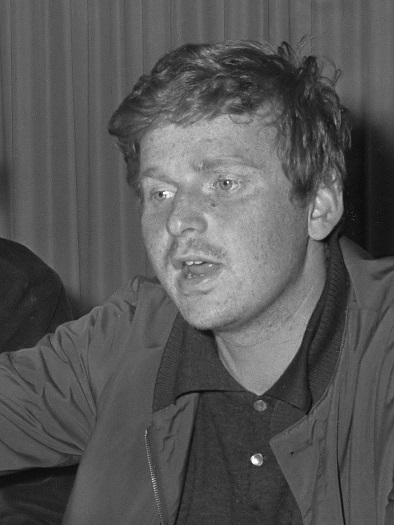 Daniel Cohn-Bendit
nová hvězda v roce 1999, bývalý protestující student z roku 1968,
vychovatel ze školky ve Frankfurtu nad Mohanem 
„i děti disponují svou sexualitou“, rozporuplné vnímání 
při debatách 1999 se dobře osvědčil jako nová tvář, která se orientuje v současném světě a zavrhnul revoluci a boj jako legitimní prostředek boje proti kapitalistickému zlu
člověk bez „národnosti“ Žid, Francouz, Němec? 
1994, zvolený na zelné listině v SRN, 1999 za francouzské, 2004 zase SRN, 2009 Francie a zisk 16,28% 2014 definitivně končí
Závěrem
Environmentální hnutí – spíše nalevo, spolupráce s PS a PCF 
Vnitřní nejednotnost – vzájemná konkurence
Nepříznivé podmínky – volební systém 
Máme být ve vládě? 
Nejednoznačný postoj k prezidentovi
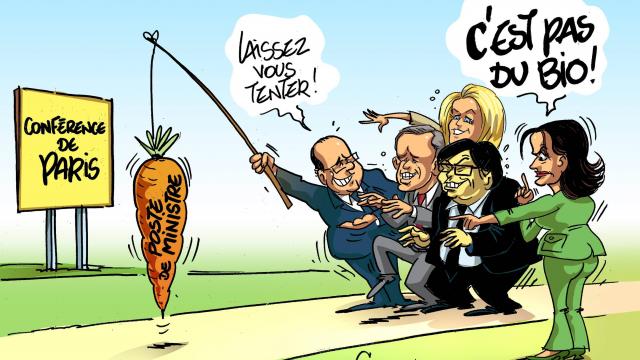